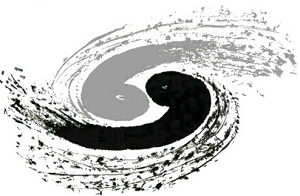 Cost and timeline
Miao He
July 2, 2024
TDR outline: cost and timeline
Construction cost







 Project timeline
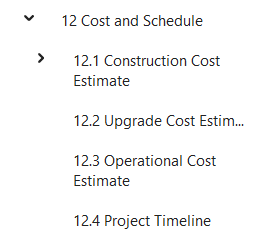 Do we need this?
Similar section in CEPC TDR: accelerator
2